QRN 111 – Tafsir Curriculum – Lecture No. 2
TAFSEER
Imam Adnan Balihodzic
First Semester
1442H/2020
2020-10-09
1
Agenda
Lecture No. 2 

Tafseer of Surah an-Nazi’at
2020-10-09
2
Tafseer of Surah an-Nazi’at
Name- It is derived from the word wan-nazi`at with which the Surah (no. 79th) opens - with oaths sworn by the angels who take the soul at the time of death.
Period of Revelation- According to Abdullah ibn Abbas, this Surah was sent down after Surah an-Naba. Its subject matter also testifies that it belongs to the earliest period at Makkah.
Theme and Subject Matter- Its theme is affirmation of Resurrection and the life hereafter; It also warns of the consequences of belying and rejecting the Messenger of Allah.
2020-10-09
3
Tafseer of Surah an-Nazi’at: Ayaat 1-14 – The Certainty of the Judgment Day
2020-10-09
4
Tafseer of Surah an-Nazi’at: Ayaat 1-14 – The Certainty of the Judgment Day
The sūrah begins with an oath by the angels who extract souls at the time of death. “By those who extract with violence/snatch violently/ and [by] those who remove with ease/gently/,” Belief in angels is one of the six pillars of faith. Angels have particular roles and duties assigned to them by their Creator. Some of their actions are mentioned in these first few verses, illustrating their subservience to Allah and haste in implementing His commands. Among these angels are an-Nāziʽāt, who tear wicked souls violently from their bodies of those who rejected belief. The second oath is by an-Nāshiṭāt, the angels who effortlessly remove the souls of the believers destined for Paradise. 
“And those who glide smoothly. And those who race swiftly. And those who regulate events.” These angels are speeding to execute Allah's commands; among them those who take the souls of believers. Obedient angels perform various functions throughout the heavens and the earth, observing, administrating and protecting the universe and its creatures during the term Allah decreed for each of them to exist.
But why is Allah swt swearing by the angels? While the subject has not been explicitly stated it implies that it is about the Day of Resurrection. The Makkans denied the coming of that Day; however, they did not deny the angels. They acknowledged that the angels are subordinate to Divine Will and they conduct the affairs of the universe strictly and precisely in accordance with Divine Will; they are not independent and masters of their will. Therefore, the basis of the reasoning is that the angels who took the soul by the order of Allah swt, could also restore the soul by the order of the same God; and the angels who conducted the affairs of the universe by the order of Allah swt could also upset this universe by the order of the same God whenever He ordered them and could also bring about a new world order.
2020-10-10
5
Tafseer of Surah an-Nazi’at: Ayaat 1-14 – The Certainty of the Judgment Day
Then Allah almighty confirms the certainty of the Resurrection, and presents glimpses of the terrors of the Last Hour and of man's distress at that time. The opening in the form of an oath to confirm the coming of an event is immediately followed by the description of that event, “On the Day when the Quake quakes/the blast will convulse [creation], And is followed by the Successor/there will follow it the subsequent [one],”. Ibn ‘Abbas radhiAllahu ‘anhu explained that these are the two blasts of the Trumpet – the first and the second. With the first blast the earth being overwhelmed by a violent quake will cause an upheaval scattering all of the creation. Then the second blast, Ar-Radifah will occur and the creation will come back to life. “Hearts on that Day will be pounding. Their sights downcast.”
At the moment, the rejectors of the Day of Judgment are asking, “Will we indeed be returned to [our] former state [of life] even if we should be decayed bones?” They consider the occurrence of the resurrection after being placed in their graves [referred here as Hafirah — as something farfetched. They feel that this is something impossible after the destruction of their physical bodies and the disintegration of their bones [referred here as Nakhirah —and their decaying. And when that happens they will realize that their awakening does not take them back to their life on earth, but to their second life. At this point they feel their great loss and cry. They have not banked on such a return, and have not prepared for it. They say, “This is a losing proposition.” 
“Indeed, it will be but one shout/a single nudge, and suddenly they will be [alert] upon the earth’s surface/And they will be awake.” Meaning, this is a matter that is from Allah swt that will not occur twice, nor will there be any opportunity to affirm it or verify it. The people will be standing and looking. This will be when Allah swt commands the angel Israfeel to blow into the Trumpet [Soor], which will be the blowing of the resurrection. At that time the first people and the last people will all be standing before their Lord looking.
2020-10-10
6
Tafseer of Surah an-Nazi’at: Ayaat 15-26 – the Lesson in the Story of Moses and Pharaoh
2020-10-10
7
Tafseer of Surah an-Nazi’at: Ayaat 15-26 – the Lesson in the Story of Moses and Pharaoh
The Surah then presents an account of what took place between Musa ‘alayhi salaam and Pharaoh and the end which Pharaoh met after he had tyrannized and transgressed all bounds. Here, Allah subhanahu wa ta’ala informs His Messenger Muhammad salAllahu ‘alayhi wa sallam that thus is the punishment of whoever opposes His Prophets and rejects what they have been sent with. This was to be a lesson and a reminder to the disbelievers of Makkah and others of how Allah deals with those who oppose His prophets and messengers,
The story of Musa is the most frequent and detailed of Qur’anic historical accounts. It is mentioned in many other Surahs, in different ways and with varying emphasis. Here the historical account is given in quick successive scenes which open with the call Musa receives in the sacred valley and end with the destruction of Pharaoh in this life and perdition in the life to come. The mention begins with an introductory question addressed to the Prophet, “Has there reached you the story of Musa?” The question serves to prepare the listener as to what is coming next: “When his Lord called to him in the sacred valley of Tuwa,” Ţuwa is probably the name of the valley which lies to the right of Mount Ţoor in Sinai.
Allah subhanahu wa ta’ala commands Prophet Musa, “Go to Pharaoh. Indeed, he has transgressed. And say to him, ‘Would you [be willing to] purify yourself and let me guide you to your Lord so you would fear [Him]?’” The word tagha طَغَى ] translated here as transgressed is from the root ta-ghayn-ya and it means ‘exceed a limit, to transgress, exceed the bound, or deviate’. Neither tyranny nor transgression should be allowed to take place or be left unchecked. They lead to corruption and to what displeases Allah swt. Therefore, Allah swt  selected one of His noble servants and tasked him to put an end to them.
2020-10-10
8
Tafseer of Surah an-Nazi’at: Ayaat 15-26 – the Lesson in the Story of Moses and Pharaoh
In the ayaat above we learn that Allah subhanahu wa ta’ala not only instructs Prophet Musa to go to the tyrant but also guides him as to how to address the tyrant. “…say to him, ‘Would you [be willing to] purify yourself and let me guide you to your Lord so you would fear [Him]?’” We learn while Musa ‘alayhi salaam conveyed the message in a warm, friendly attitude he could not win over a heart that had been hardened by tyranny and ignorance, “And he showed him the greatest sign, but Pharaoh denied and disobeyed,” 
Pharaoh turned away to mobilize his forces and bring forward his sorcerers for an encounter between magic and the truth. Essentially, Pharaoh was determined not to accept the truth or submit to it. He summoned all his men and made a proclamation to them, “I am your most exalted lord.” Pharaoh’s declaration betrays the fact that he was deceived by his people’s ignorance and their submission to his authority. Nothing deceives tyrants more than the ignorance and abject submission of the masses. In this way they allow themselves to be tyrannized. The masses do all this because they are deceived and afraid at the same time.  No one can tyrannize a nation which is sane, or knows its true Lord, believes in Him and refuses to submit to any creature who has no power over its destiny. Pharaoh, however, found his people so ignorant, submissive and devoid of faith that he was able to make his insolent, blasphemous declaration, “I am your most exalted lord!” He would never have dared to make it had his nation believed in God. 
Against such intolerable insolence, Allah swt seized him in exemplary punishment in this world and there is more to come in the Hereafter. Pharaoh had power, authority and glory, yet none of this will be of any use to him. “Indeed in that is a warning for whoever would fear [Allah],” Only those who know their true Lord and fear Him will benefit from the lessons of Pharaoh’s history. Those who do not fear Allah swt will continue in their erring ways until they reach their appointed end, when they shall suffer the scourge of both this life and the life to come.
2020-10-10
9
Tafseer of Surah an-Nazi’at: Ayaat 27-41 – Fear of Allah is the Only Defense against Temptations
2020-10-10
10
Tafseer of Surah an-Nazi’at: Ayaat 27-41 – Fear of Allah is the Only Defense against Temptations
Having mentioned the end met by tyrants who thought themselves very powerful, the Surah turns to the present unbelievers who also depend on their own power. It directs their attention to some manifestations of the work of the Supreme Power in the universe.
Allah swt asks, “Are you a more difficult creation or is the heaven?” The obvious answer is ‘the heaven’. This question seems to infer another question: ‘Then why should you think so highly of your own power when heaven is much stronger in constitution than you?’ The question may also be carried forward in a different direction: ‘Why do you think resurrection is impossible, when Allah swt has created heaven, the creation of which requires more power than your own creation?’ Resurrection is merely a repetition of creation. He who has built heaven will find your resurrection an easier proposition. It is He who has ‘built’ heaven. The term ‘build’ suggests strength and firm constitution. “He raised its ceiling and proportioned it.” We need no more than a glance in order to recognize the perfect coherence and harmony in the building of heaven. Knowledge of the laws which govern the existence of the creatures in the sky above us helps us to understand the full meaning of this ayah. 
“And after that He spread the earth. He extracted from it its water and its pasture. And the mountains He set firmly as provision for you and your grazing livestock.” Spreading out the earth is a reference to the leveling of its surface so that it becomes easy to walk on, and to the formation of a layer of soil suitable for cultivation. Setting the mountains firm is a result of the final shaping of the surface of the earth and its cooling down to a level suitable for the emergence of living organisms. Allah swt also brought out water from the earth.
2020-10-10
11
Tafseer of Surah an-Nazi’at: Ayaat 27-41 – Fear of Allah is the Only Defense against Temptations
The Quran declares that all this is “for you and your grazing livestock,” to delight in. This is a reminder to man of what Allah has made for him, and of His perfect and elaborate planning. It is not by chance that heaven was built in this fashion and the earth spread out to take its present shape. Man’s existence, as Allah’s vicegerent, was taken into account. Establishing the fact of elaborate planning of the grand universe, and giving man a special place in it prepares man’s heart and mind to receive and accept the statement about the reality of the Hereafter and its final judgment. It is inconceivable that the final end comes with the end of man’s short life in this world, or that evil and tyranny can get away without retribution, or that good and righteous can be left to suffer whatever hardship is visited on them in this life, without there being a chance to put matters right.
“But when there comes the greatest Overwhelming Calamity – the Day when man will remember that for which he strove.” “And Hellfire will be exposed for [all] those who see.” People will have different ends depending on how they led their first life, “So as for he who transgressed and preferred the life of the world, then indeed, Hellfire will be [his] refuge.” ‘Transgression’ is used here as being synonymous with exceeding the limits of right and truth. Hence these three ayaat refer to all those who transgress the boundaries of right, prefer this life to the future life, taking no heed of the latter. 
“But as for he who feared the position of his Lord and prevented the soul from [unlawful] inclination, then indeed, Paradise will be [his] refuge.” The one who fears to stand in front of Allah does not indulge in sin. If he slips and commits a sin, in a moment of weakness, his fear of Allah will lead him to repent and pray for forgiveness. Thus, he remains within the area of obedience, the central point of which is the control of one’s impulse and desires. Indulgence of desire and whims is essentially the cause of all forms of tyranny and transgression. It is the spring of evil. Man hardly ever falls for any reason other than succumbing to caprice and desire. Yet fear of Allah is the only solid defense against violent attacks of desire. Hence, the Surah mentions fear of Allah and control of desire together in one ayah.
2020-10-10
12
Tafseer of Surah an-Nazi’at: Ayaat 42-46 – the Timings of the Last Hour
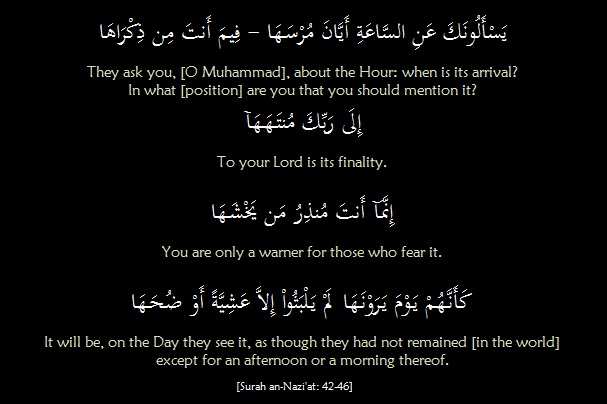 2020-10-10
13
Tafseer of Surah an-Nazi’at: Ayaat 42-46 – the Timings of the Last Hour
Every time the pagan Arabs heard a description of the fearful events of the Day of Judgment, and the reckoning which then takes place, they used to ask the Prophet saws to specify its time: “when is its arrival?” By this they did not mean to know the time and date of the coming of resurrection but to mock it. Allah responds to this question, “In what [position] are you that you should mention it?” meaning its knowledge is not with the Prophet or with any other creature. Rather the knowledge of it is with Allah alone. He is the One Who knows the exact time of its occurrence. Thus when Jibreel ‘alayhi salaam asked the Messenger of Allah saws about the time of the last Hour, he said: مَا الْمَسْؤُولُ عَنْهَا بِأَعْلَمَ مِنَ السَّائِل “The one questioned about it knows no more than the questioner.”
It is so great that neither you nor anyone else should ask to be informed of its exact time. “To your Lord is its finality.” He is the Master of everything which relates to it.
“You are only a warner for those who fear it.” meaning, you were sent to warn mankind and caution them to beware of the torment and punishment of Allah. So whoever fears Allah, fears standing before Him, and His threat, then he will follow you, and thus be successful and victorious. However, whoever denies you and opposes you, then he will only suffer loss and failure.
“It will be, on the Day they see it, as though they had not remained [in the world] except for an afternoon or a morning thereof.” When people will stand up from their graves to go to the place of gathering, they will feel that the period of the worldly life was short. It will seem to them that it was only the afternoon of one day. The whole world, its centuries and generations will shrink to nothing longer than a morning or an evening in the sight of the very people who quarrel and fight for it, preferring it to their share in the life to come. Yet for such passing enjoyment they abandon the Hereafter and forego the certain prospect of dwelling in paradise.
2020-10-10
14
Discussion
Which angels’ roles and characteristics are mentioned at the beginning of this Surah?
What is the aim of Moses story in this surah?
What is the meaning of word word tagha?
Why couldn’t Prophet Mohammed answer the unbelievers’ question about the Timing of the Last Hour on his Own?
2020-10-10
15